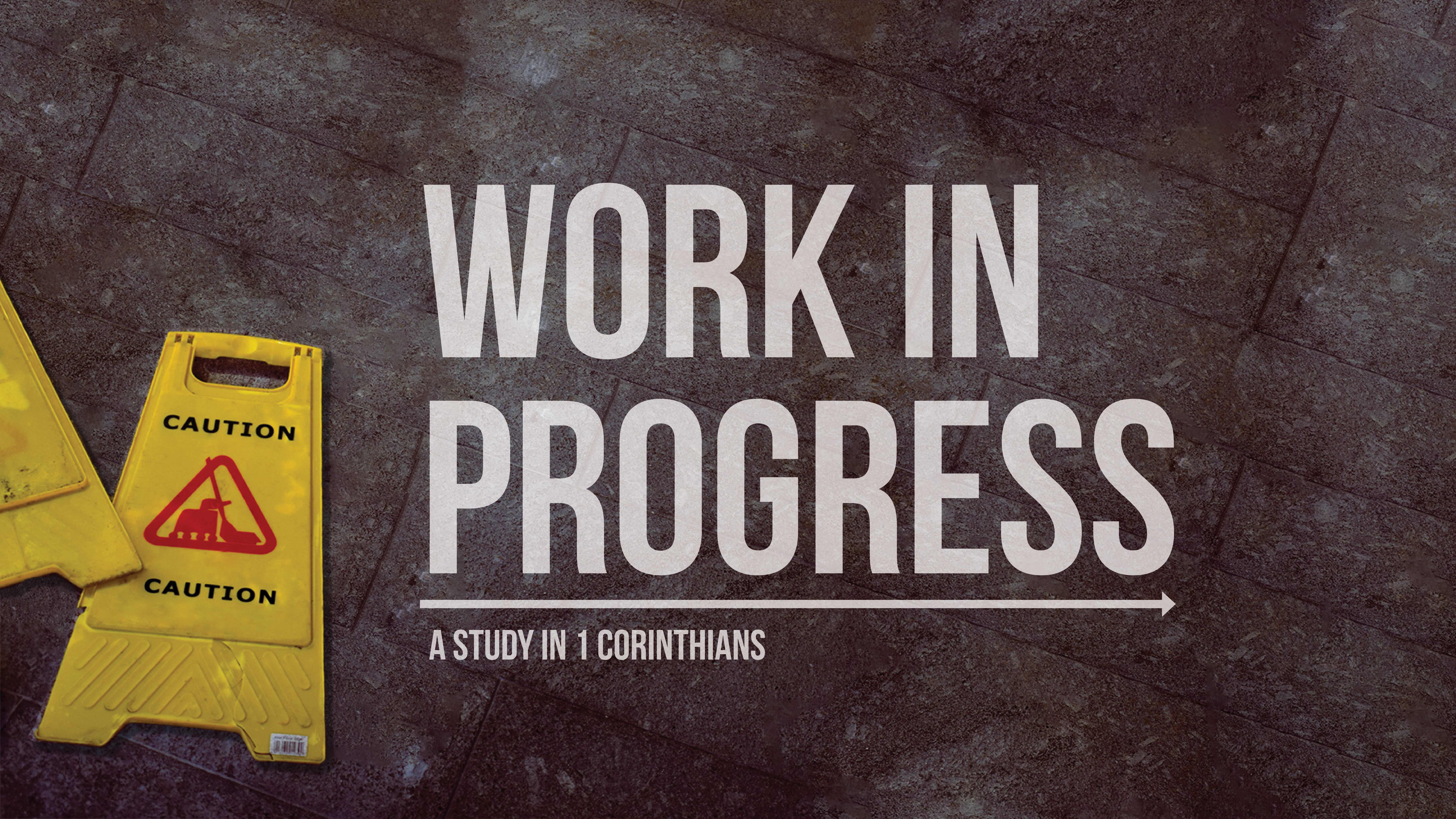 Paul, Idol Food, and the Corinthians
Reasons Paul would have found eating food offered to idols to be wrong
Everyone before him did.
Everyone after him did.
Didache 6.3
Justin Martyr (Dialogue with Trypho 34.8; 35)
Iranaeus (Against Heresies 1.6.3)
Scripture did.
Acts 15:29; 21:25
Revelation 2:14, 20
The background for 1 Corinthians 8-10
Paul taught the Corinthians for one and a half years they were not allowed to eat food offered to idols (Acts 15:22-31; 18:11). 
Corinth desired to eat food sacrificed to idols, because there was a tremendous social cost for abstaining completely.
Paul hears that Corinth is eating food offered to idols and they are eating in idol temples and tells them to knock it off (cf 5:9).
Corinthians A (Paul’s initial letter)
Corinth responds with a letter (cf 1 Cor 7:1)
Corinthians B (1 Corinthians)
The background for 1 Corinthians 8-10
Paul taught the Corinthians for one and a half years they were not allowed to eat food offered to idols (Acts 15:22-31; 18:11). 
Corinth desired to eat food sacrificed to idols, because there was a tremendous social cost for abstaining completely.
Paul hears that Corinth is eating food offered to idols and they are eating in idol temples and tells them to knock it off (cf 5:9).
Corinth defends their position on biblical grounds (1 Corinthians 8:1-6).
Paul gives a long, thorough, thoughtful response to their defense (1 Corinthians 8-10).
Paul’s Argument in 1 Corinthians 8-10
Don’t eat food sacrificed to idols…
…out of love for your fellow Christian (8:1-13).
	Rabbit Trail: Give up your rights for the gospel (9:1-23).
…out of loyalty to God (9:24-10:22).
Paul’s example (9:24-27)
Israel’s example (10:1-13)
The danger of idolatry (10:14-22) 
Conclusion
What if you are unsure of the origin? (10:23-30)
Final charge to live for God and others (10:31-11:1)